Bicho preguiça
Um animal que gosta muito de se pendurar em árvores e são muito preguiçoso , eles tem um corpo enorme e eles alem de tudo isso tem garras enormes
O bicho preguiça é muito manço
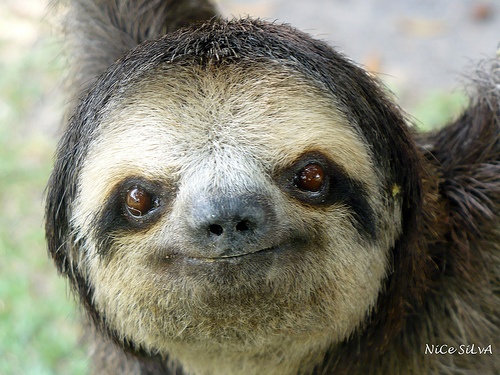 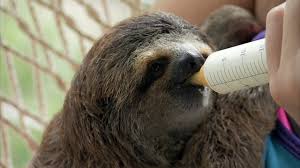 E o bicho preguiça é herbivoro
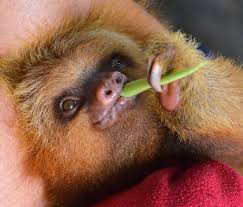 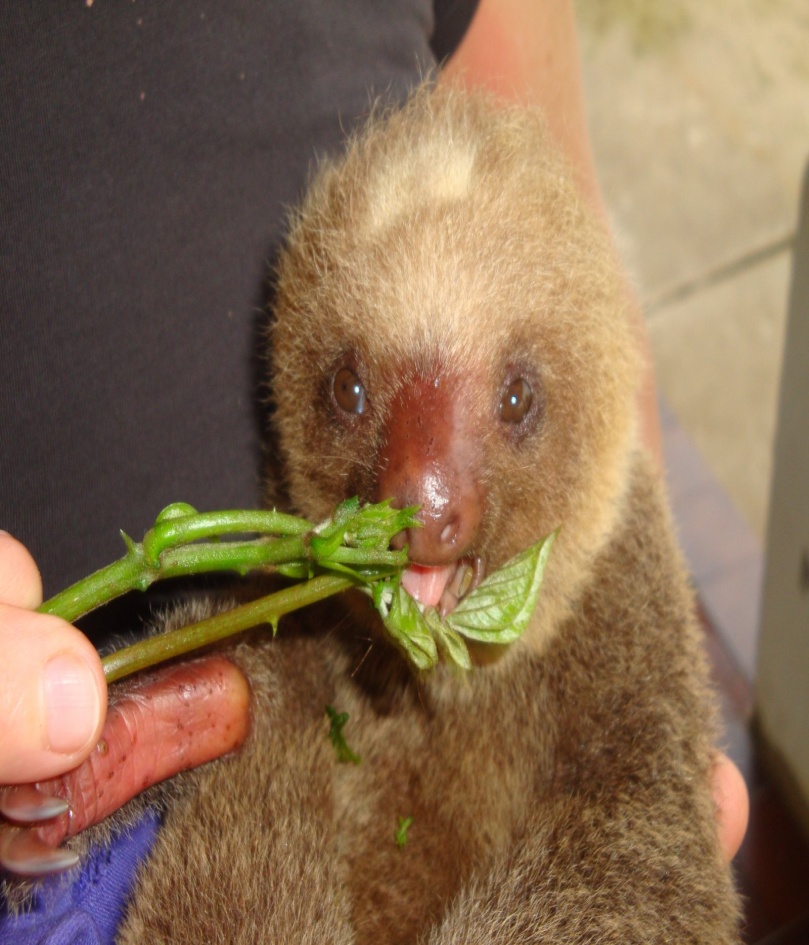 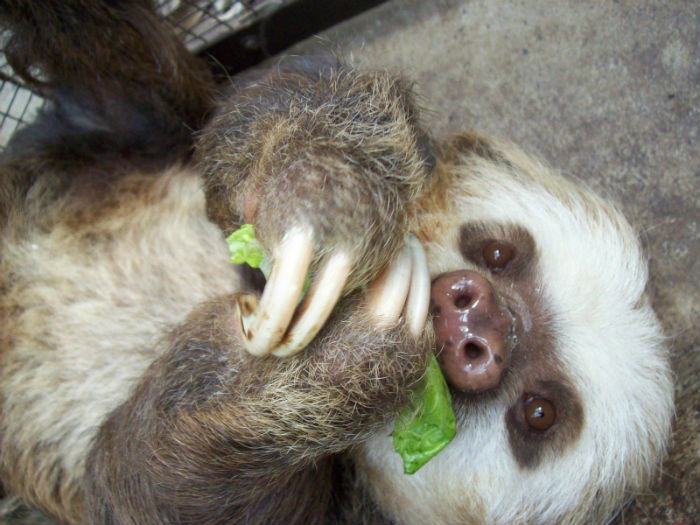